Com Cal – Hfdst. 1 Omzet en winst
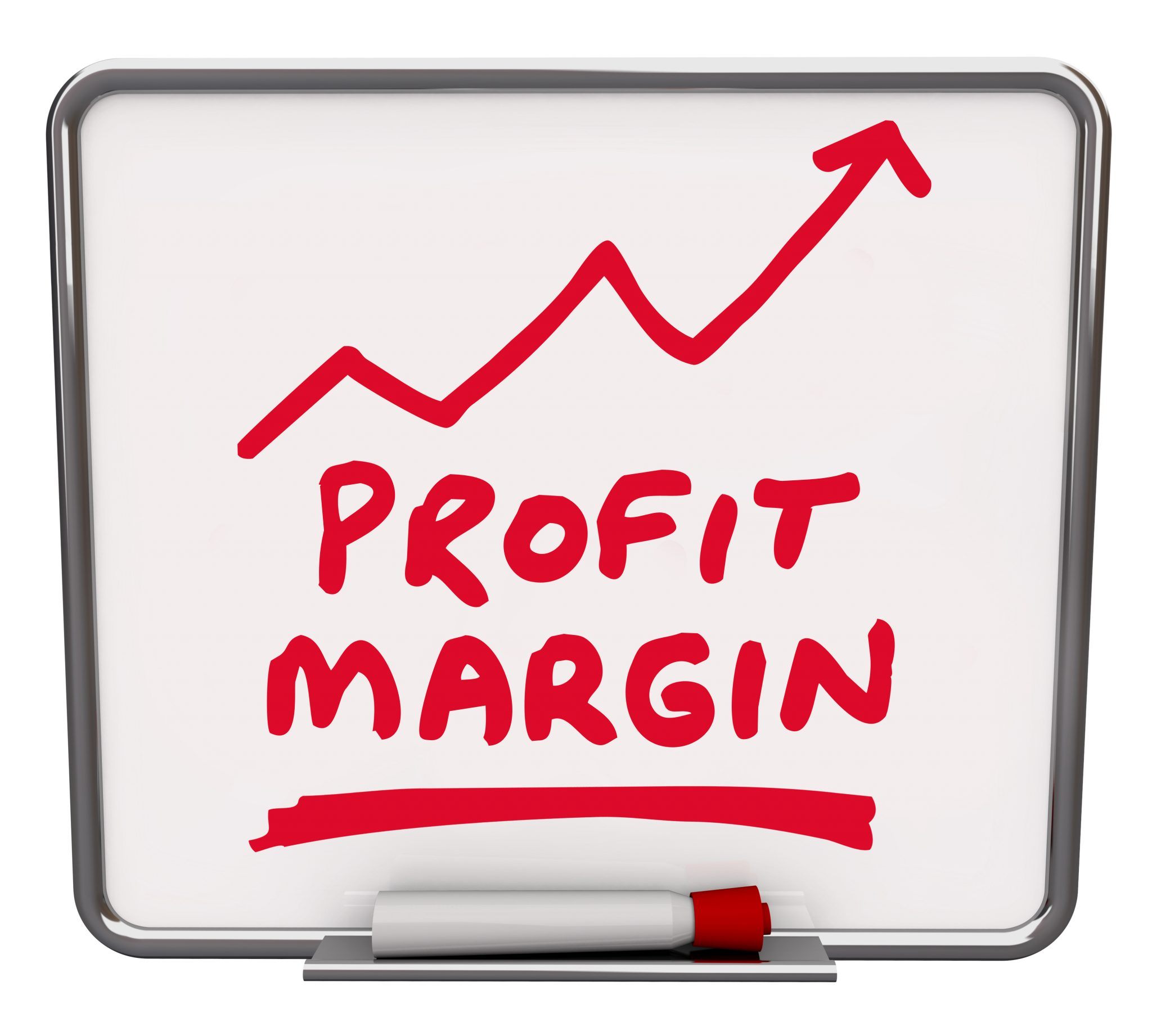 Com Cal – Hfdst. 1 Omzet en winst
Terugblik vorige les
Huiswerk behandelen - not
Leerdoelen
Oefenen
Afsluiting les en vooruitblik next lesson
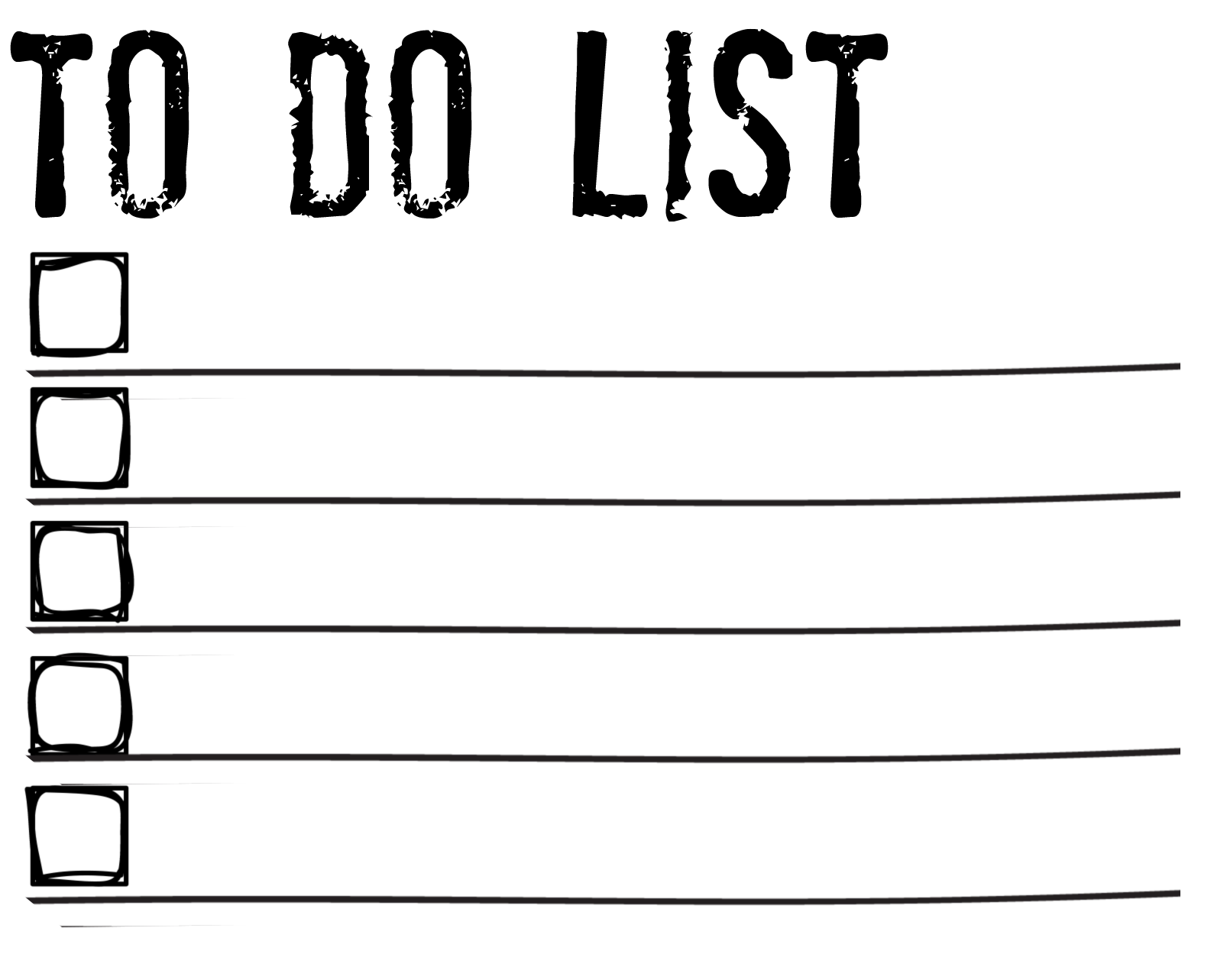 Deze foto van Onbekende auteur is gelicentieerd onder CC BY-NC
Com Cal – Hfdst. 1 Omzet en winst
1.5 Omzet
Omzet = Opbrengst van de verkopen
Berekenen omzet = Afzet(q) x prijs per stuk (p)
Prijs per stuk zonder korting = bruto verkoopprijs
netto verkoopprijs
Prijs per stuk met korting =
Bruto-
omzet
bruto verkoopprijs
Afzet
netto verkoopprijs
Netto-
omzet
Afzet
Com Cal – Hfdst. 1 Omzet en winst
1.5 Omzet
Bouwstenen verkoopprijs
Bouwstenen omzet
Brutoverkoop-prijs
Bruto-omzet
100%
100%
2%
2%
Korting
Korting
Nettoverkoopprijs
Netto-omzet
98%
98%
Com Cal – Hfdst. 1 Omzet en winst
BTW
Over de verkopen is elke onderneming verplicht om btw in rekening te brengen.
Netto-omzet + BTW = omzet inclusief btw
100%
Bruto-omzet
2%
Korting
98%
Netto-omzet
100%
Netto-omzet
9%/21%
BTW
Omzet incl btw
109%/121%
Com Cal – Hfdst. 1 Omzet en winst
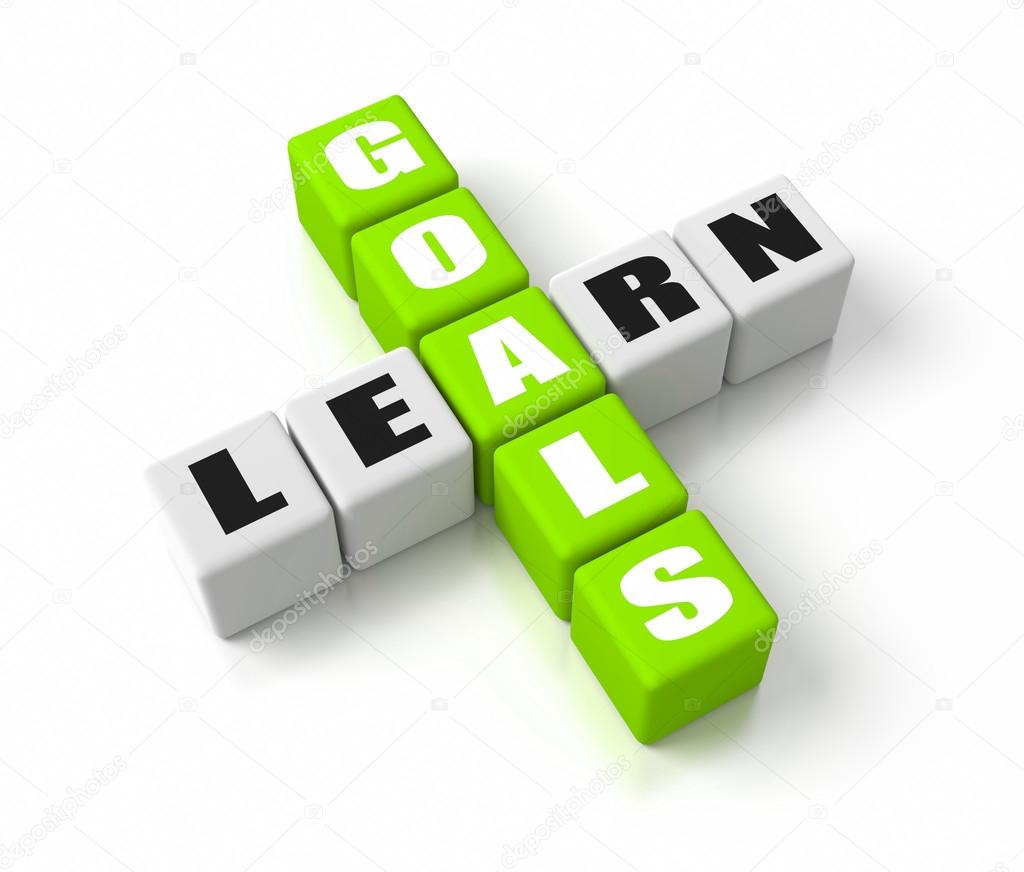 Leerdoelen:
Na de les hebben we inzicht in:
Omzet
IWO – Inkoop Waarde Omzet
Brutowinst
Brutowinstmarge
Brutowinstopslag
Com Cal – Hfdst. 1 Omzet en winst
The story of COMCALC so far……
Omzet
Winst
Inkopen
Kortingen
BTW
Inkoopwaarde van de omzet
Com Cal – Hfdst. 1 Omzet en winst
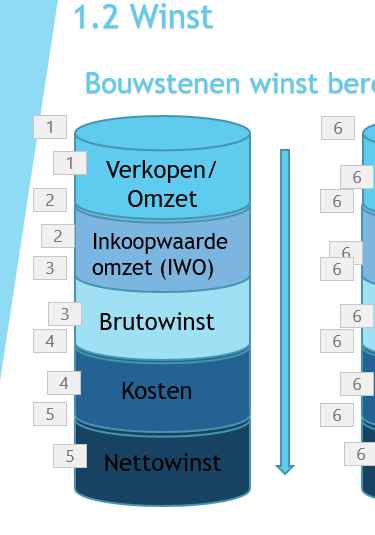 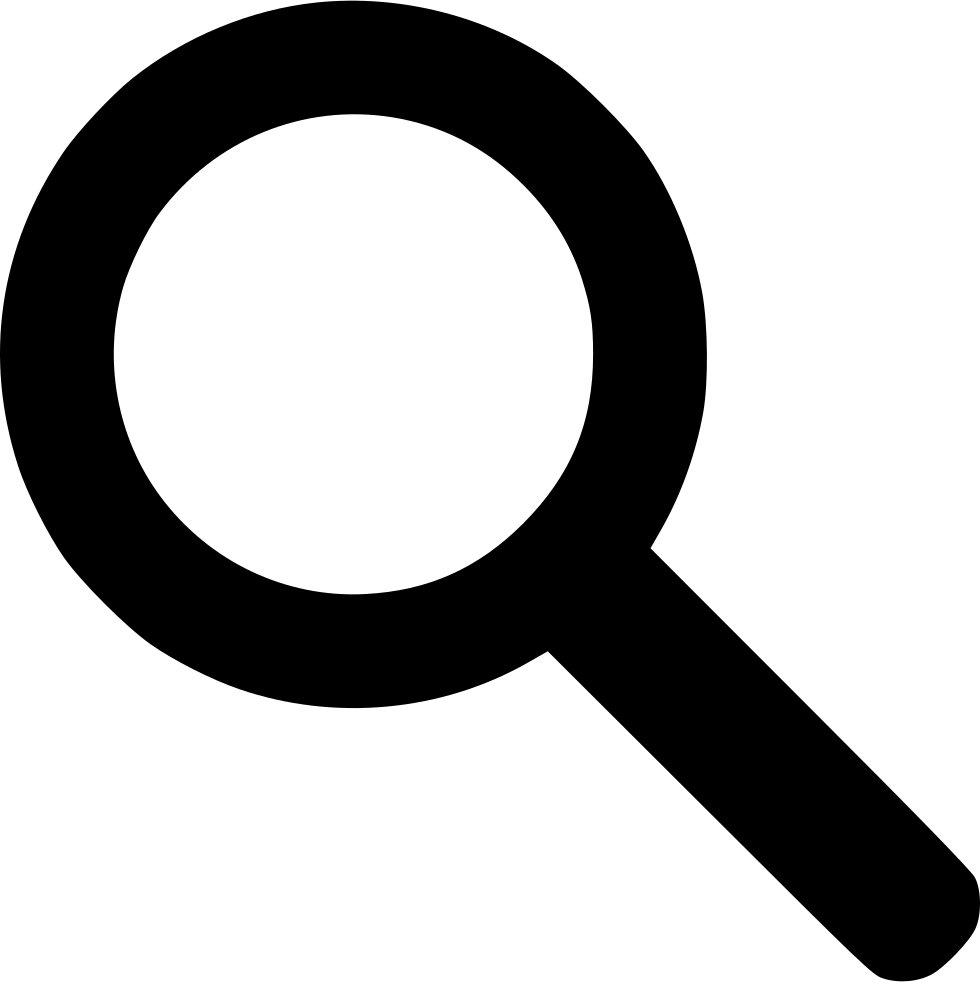 Aantal verkochte producten
Verkoop prijs
Omzet
IWO inkoopwaar-de van de omzet
Omzet
Brutowinst
Brutowinst
IWO
Omzet
Com Cal – Hfdst. 1 Omzet en winst
IWO = werkelijk betaalde inkoopprijs excl. Btw van de 		 verkochte artikelen
Berekenen IWO door uit te gaan van:
individueel te volgen producten
individueel niet te volgen producten
de brutowinst
Com Cal – Hfdst. 1 Omzet en winst
Individueel te volgen producten – we weten precies de inkoopprijs
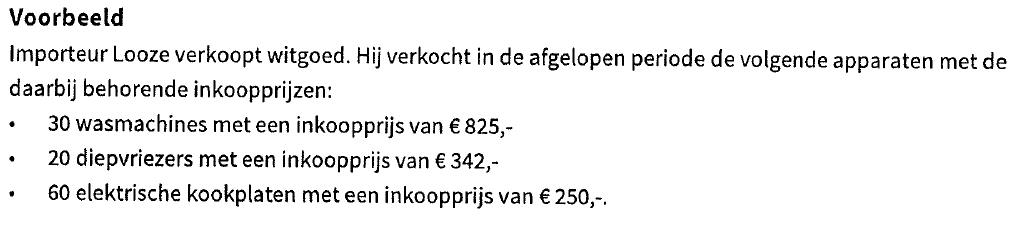 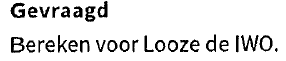 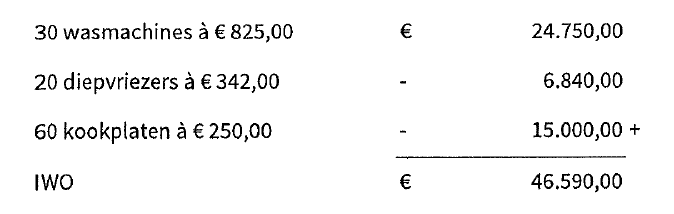 Com Cal – Hfdst. 1 Omzet en winst
Individueel niet te volgen producten – we weten geen specifieke inkoopprijs
Hulpschema om IWO te bepalen:
Beginvoorraad
Inkopen (excl. btw)
+
Beschikbare voorraad
Eindvoorraad
-
IWO
Com Cal – Hfdst. 1 Omzet en winst
Individueel niet te volgen producten – we weten geen specifieke inkoopprijs
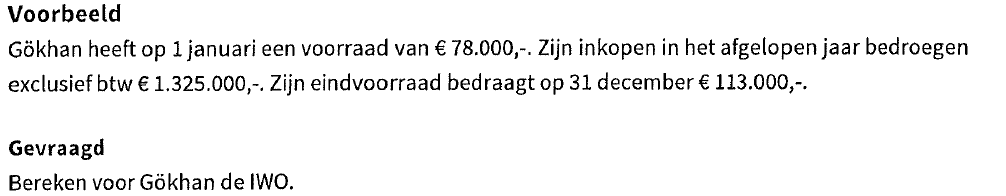 €     78.000
Beginvoorraad
Inkopen (excl. btw)
+
€ 1.325.000
Beschikbare voorraad
€ 1.403.000
Eindvoorraad
-
€    113.000
€ 1.290.000
IWO
Com Cal – Hfdst. 1 Omzet en winst
Vanuit de brutowinst
Omzet Incl. btw
121%
BTW
21%
Verkopen/Omzet
Verkopen/Omzet
100%
100%
Inkoopwaarde omzet (IWO)
Inkoopwaarde omzet (IWO)
40%
40%
Brutowinst
Brutowinst
60%
60%
Alles exclusief BTW
Com Cal – Hfdst. 1 Omzet en winst
Vanuit de brutowinst
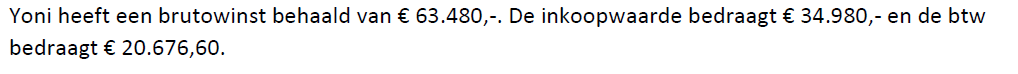 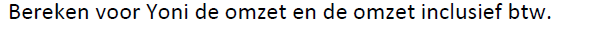 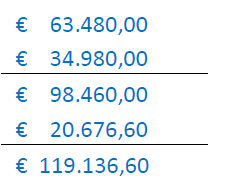 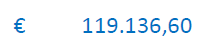 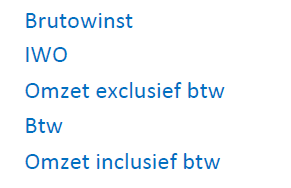 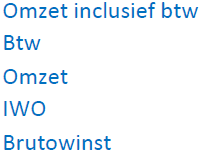 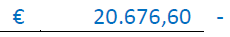 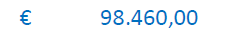 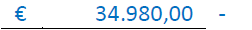 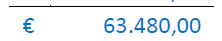 Com Cal – Hfdst. 1 Omzet en winst
Brutowinst
Kan je uitdrukken in:
Procenten (%) van de inkoopprijs of IWO
BrutowinstOPSLAG
Procenten (%) van de omzet of verkoop
BrutowinstMARGE
Waar van de voor staat is altijd 100%
Com Cal – Hfdst. 1 Omzet en winst
Brutowinstmarge en brutowinstopslag
Voorbeeld:
De omzet van firma Patatjepinda is € 337.500,--
De brutowinst is 35% van de inkoopwaarde
Omzet
€ 337.500
135%
100%
-/-
IWO
€ 250.000
35%
Brutowinst
€   87.500
Com Cal – Hfdst. 1 Omzet en winst
Brutowinstmarge en brutowinstopslag
Voorbeeld:
De omzet van firma Patatjepinda is € 337.500,--
De brutowinst is 35% van de omzet
Omzet
€ 337.500
100%
65%
-/-
IWO
€ 219.375
35%
Brutowinst
€ 118.125
Com Cal – Hfdst. 1 Omzet en winst
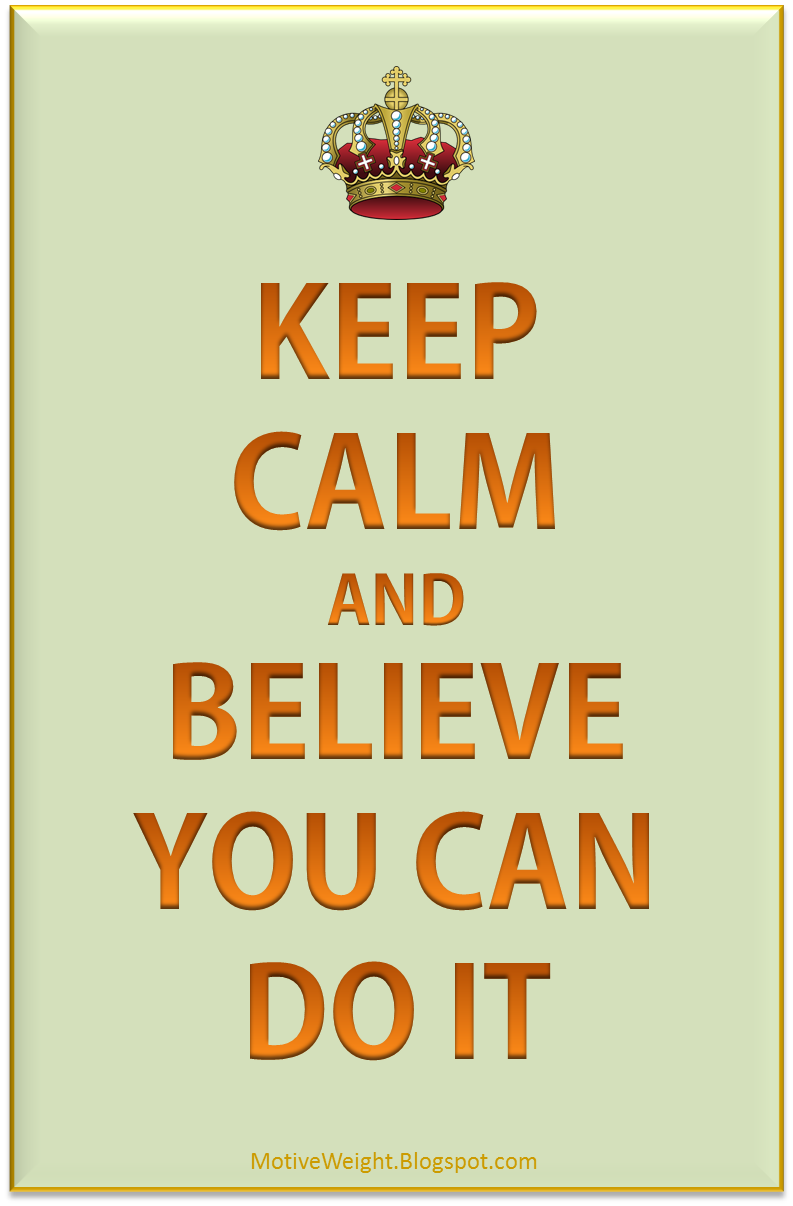 Oefenen

Voor 11-10-19
Opgave 73 t/m 82
+ 
62 tm 72
Com Cal – Hfdst. 1 Omzet en winst
Afsluiting les en vooruitblik next lesson
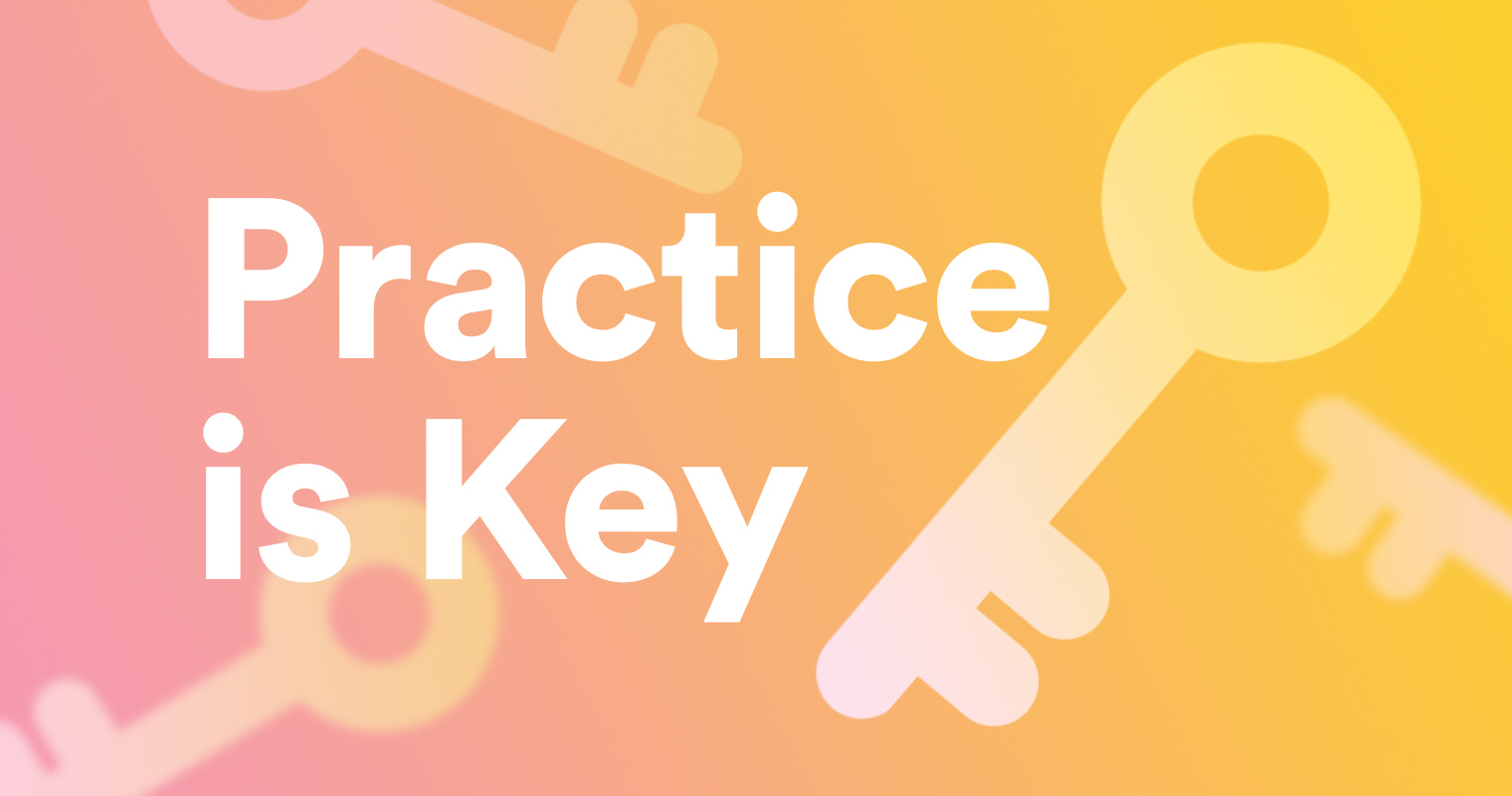 Vandaag hebben we het gehad over
Para 6 IWO + Brutowinstmarge en brutowinstopslag

Volgende les 
1.7 Brutowinstpercentages berekenen




Huiswerk zijn de opgaven. Alles via classroom